Using Jsoup to Parse HTML
csci 392
Background : Parse Trees
A = B * C + 15;

assignment

var     =     expr     ;

         A  	          +

                      *   15

    B    C
Background : HTML DOM
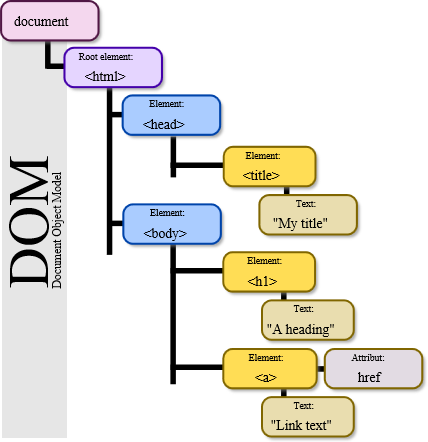 The Document Object Model (DOM) is a cross-platform and language-independent application programming interface that treats an HTML, XHTML, or XML document as a tree structure wherein each node is an object representing a part of the document. The objects can be manipulated programmatically and any visible changes occurring as a result may then be reflected in the display of the document.
-- wikipedia.com
Background : HTML tags
<h3 align=center>This is a Header</h3>

element
attribute and value
text
Using Jsoup
go to jsoup.org/download
save the .jar file into your directory with your source code

To compile
javac -cp jsoup-1.10.3.jar test1.java
To run
java -cp .:jsoup-1.10.3.jar test1
Jsoup packages
org.jsoup
org.jsoup.examples
org.jsoup.helper
org.jsoup.nodes
org.jsoup.parser
org.jsoup.safety
org.jsoup.select
import org.jsoup.Jsoup;
import org.jsoup.nodes.Document;
import org.jsoup.nodes.Element;
import org.jsoup.select.Elements;

import java.io.*;

public class links1
{
   public static void main(String[] args) throws IOException
   {
    // get URL from the user
    System.out.print ("URL to Process: ");
    InputStreamReader stdio = new InputStreamReader(System.in);
    BufferedReader keyboard = new BufferedReader (stdio);
    String url = keyboard.readLine();

    // go get the HTML file
    Document doc = Jsoup.connect(url).get();
    Elements links = doc.select("a[href]");

    // print all links
    System.out.println("There are " + links.size() + " links:");
    for (Element link : links)
      {
       System.out.println( link.attr("href") + "--" + link.text() );
      }
   }
}
link.attr("abs:href")
Output of links1
> java -cp .:jsoup-1.10.3.jar links1
URL to Process: http://faculty.winthrop.edu/dannellys/
There are 19 links:
http://www.winthrop.edu--
http://www.winthrop.edu/cba/CSQM/--Department of Computer Science and Quantitative Methods
http://www.winthrop.edu/cba--College of Business Administration
mailto:dannellys@winthrop.edu--dannellys@winthrop.edu
office/office_fall16.htm--Fall 2016 Office Hours and Class Schedule
csci101/default.htm--CSCI 101 - Intro
csci297/default.htm--CSCI 297 - Scripting Languages
csci392/default.htm--CSCI 392 - Java
csci208lab/default.htm--CSCI 208 Lab
csci271/default.htm--CSCI 271 - Data Structures
csci293/default.htm--CSCI 293 - C#
csci325/default.htm--CSCI 325 - File Structures
csci327/default.htm--CSCI 327 - Social Implications of Computing
csci440/default.htm--CSCI 440 - Computer Graphics
csci521/default.htm--CSCI 521 - Software Project Management
csci621/default.htm--CSCI 621 - Software Project Mgmt
csci626/default.htm--CSCI 626 - SQA
mgmt661/default.htm--MGMT 661 - Management Info Systems
WinthropDay2016.pptx--CSQM Winthrop Day Presentation
import org.jsoup.Jsoup;
import org.jsoup.nodes.Document;
import org.jsoup.nodes.Element;
import org.jsoup.select.Elements;
import java.io.*;

public class links2
{
   public static void main(String[] args) throws IOException
   {
    Document doc   = null;
    Elements links = null;
    Element  link  = null;

    // get URL from the user
    System.out.print ("URL to Process: ");
    InputStreamReader stdio = new InputStreamReader(System.in);
    BufferedReader keyboard = new BufferedReader (stdio);
    String url = keyboard.readLine();

    // did it include http:// at the beginning?
    if ( url.indexOf("http://") != 0 )
       url = "http://" + url;
// go get the HTML file
    try
      {
       doc = Jsoup.connect(url).get();
      }
    catch (Exception e)
      {
       System.out.println("Error: Unable to get that URL.");
       return;
      }
    String title = doc.title();
    System.out.println("title is: " + title);

    // print all links
    links = doc.select("a[href]");
    System.out.println("There are " + links.size() + " links:");
    for (int i=0; i<links.size(); i++)
      {
       link = links.get(i);
       System.out.println("\"" + link.text() + "\"\t --> " 
                               + link.attr("href"));
      }
   }
}
Output of Links2
> java -cp .:jsoup-1.10.3.jar links2
URL to Process: faculty.winthrop.edu/dannellys
There are 19 links:
""                                       --> http://www.winthrop.edu
"Department of Computer Science and Quantitative Methods"        --> http://www.winthrop.edu/cba/CSQM/
"College of Business Administration"     --> http://www.winthrop.edu/cba
"dannellys@winthrop.edu"                 --> mailto:dannellys@winthrop.edu
"Fall 2016 Office Hours and Class Schedule"      --> office/office_fall16.htm
"CSCI 101 - Intro"                       --> csci101/default.htm
"CSCI 297 - Scripting Languages"         --> csci297/default.htm
"CSCI 392 - Java"                        --> csci392/default.htm
"CSCI 208 Lab"                           --> csci208lab/default.htm
"CSCI 271 - Data Structures"             --> csci271/default.htm
"CSCI 293 - C#"                          --> csci293/default.htm
"CSCI 325 - File Structures"             --> csci325/default.htm
"CSCI 327 - Social Implications of Computing"    --> csci327/default.htm
"CSCI 440 - Computer Graphics"           --> csci440/default.htm
"CSCI 521 - Software Project Management" --> csci521/default.htm
"CSCI 621 - Software Project Mgmt"       --> csci621/default.htm
"CSCI 626 - SQA"                         --> csci626/default.htm
"MGMT 661 - Management Info Systems"     --> mgmt661/default.htm
"CSQM Winthrop Day Presentation"         --> WinthropDay2016.pptx